I.C. 3 Ponte-Siciliano
Plesso Rodari
   Sezione Q
    docenti:
Testa Rosa Arca
Esposito Erminia
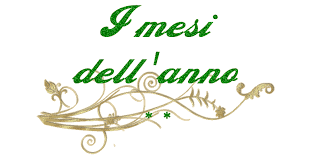